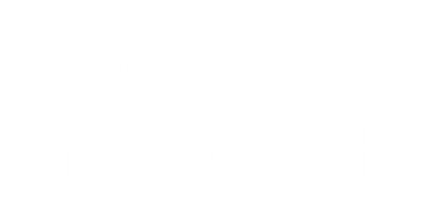 Teil 5: «Effectuation» und «Causation» –Zwei verschiedene Entscheidungslogiken
Wirtschaftswissenschaftliche Zusatzinformationen
«Effectuation» versus «Causation» oder Quilt versus Puzzle
Effectuation
Die Übung mit Stoffstücken oder anderen Elementen, die beliebig kombiniert werden können, steht für einen ressourcenorientierten Ansatz mit offenem Ausgang.
Causation
Das Puzzle steht für Planbarkeit und kausales Denken.
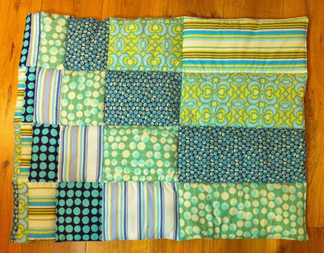 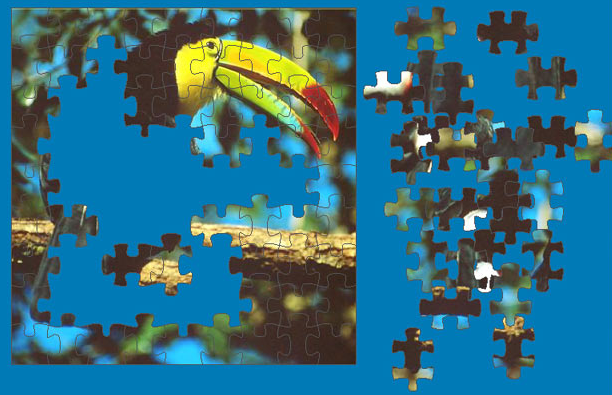 http://cdn.gametop.com/download-free-games/jigsaw/b1.jpg
http://freshfoo.com/blog/fib-quilt
Quelle: http://www.babson.edu/executive-education/thought-leadership/education/Pages/learning-to-think-like-an-entrepreneurial-leader.aspx
2
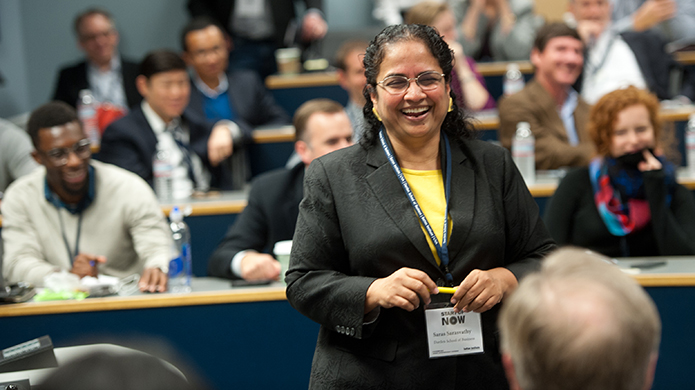 Die Wissenschaftlerin Saras D. Sarasvathy stellte gemeinsam mit ihren Kolleginnen und Kollegen die Managementtheorie auf den Kopf
Eine klassische Managementidee lautet: Es braucht klare Ziele, um erfolgreich zu sein.
Saras Sarasvathy legte erfahrenen EntrepreneurInnen und ManagerInnen eine Fallstudie eines Startups vor und liess sie «laut denken».
Sie stellte fest, dass erfahrene EntrepreneurInnen und Managerinnen im Startup-Prozess grundsätzlich anders vorgehen.
ManagerInnen bevorzugten eine kausale Vorgehensweise: Ausgehend von einem festgelegten Ziel überlegten sie, welche Mittel und Schritte notwendige waren, um diese Ziele zu erreichen.
Erfahrene EntrepreneurInnen nutzten die ihnen zur Verfügung stehenden Ressourcen und Kompetenzen und kamen «erkundend ins Handeln». Ziele und Visionen veränderten sich im Prozess.
Diesen ressourcenorientierten Ansatz für Entscheidungsprozesse nannte Sarasvathy «Effectuation».
Quelle Bild: https://www.darden.virginia.edu/faculty-research/directory/saras-d-sarasvathy/
Quelle: https://blog.frankfurt-school.de/effectuation-approach-makes-entrepreneurs-entrepreneurial/?lang=de
3
«Causation» versus «Effectuation»
Effectuation-Ansatz
Causation
Mittelorientierung: Ausgangspunkt sind vorhandene Ressourcen, mit denen man dann verschiedene, mögliche Ziele verfolgen kann.
Zielorientierung: 	Das Ziel steht fest, dann legt man die erforderlichen Mittel fest und treibt diese auf.
MöglicheZiele
M1
M2
M1
Fest-gelegtesZiel
M3
M2
M3
M5
M4
M4
Vorhandene Mittel
AbgeleiteteMittel
M5
Quelle: Society for Effectual Action, zitiert bei: https://blog.frankfurt-school.de/effectuation-approach-makes-entrepreneurs-entrepreneurial/?lang=de
4
Wie kommt das Essen auf den Tisch?
Effectuation: Ich schaue mir an was da ist und entscheide dann.
Causation: Ich entscheide, was ich koche und mache eine Einkaufsliste.
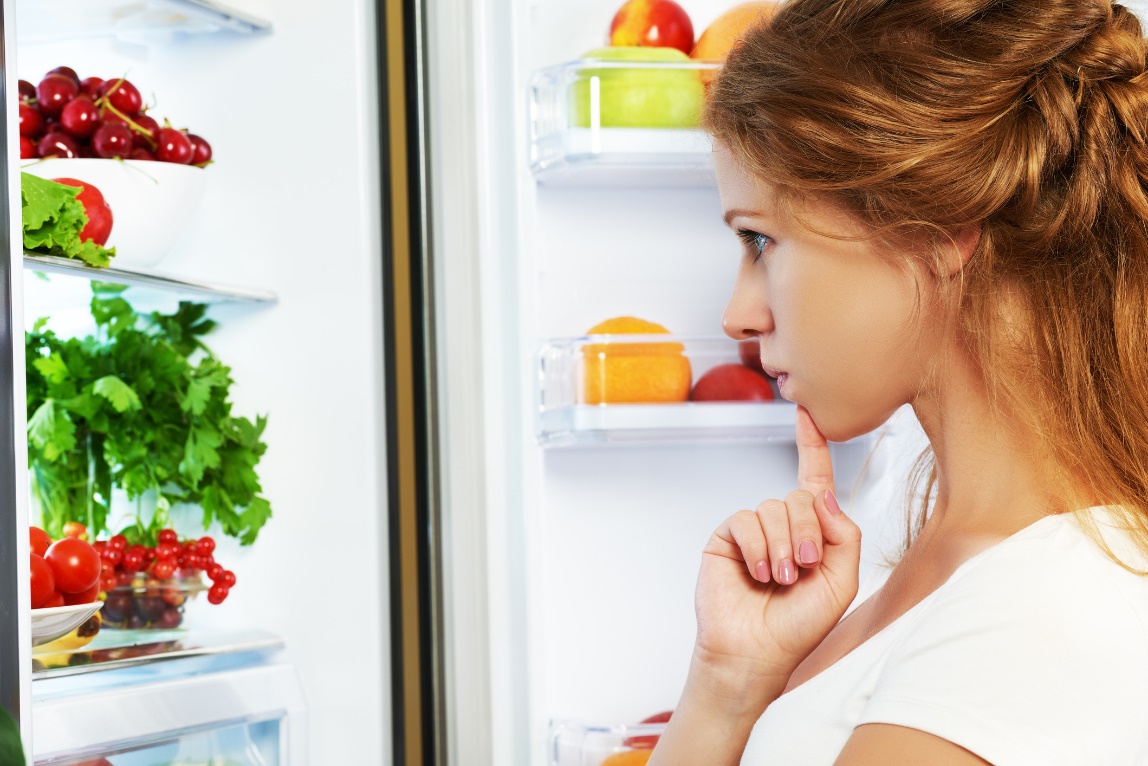 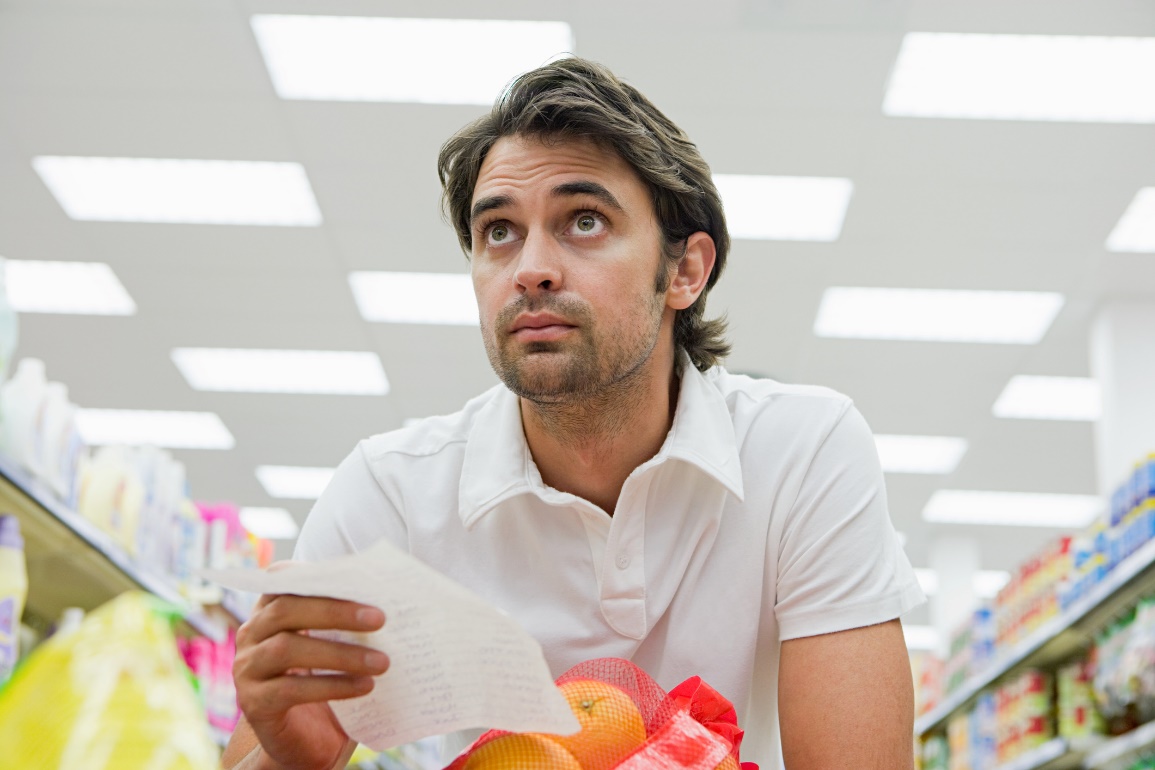 https://www.istockphoto.com/ch/foto/mann-im-supermarkt-gm87306353-18683926
https://www.istockphoto.com/ch/foto/mann-im-supermarkt-gm87306353-18683926
https://www.istockphoto.com/ch/foto/glückliche-frau-öffnen-kühlschrank-und-mit-obst-gemüse-gm481067398-69126519
5
Effectuation zeigt sich in vier Heuristiken und 
einem übergreifenden Prinzip
Spatz-in-der-Hand-Prinzip: Aus den eigenen Ressourcen möglichst viel machen. Sich fragen: Wer bin ich? Was weiss ich? Wen kenne ich?
Das Leistbarer-Verlust-Prinzip: Sich im Vorfeld darüber klar werden, welche Verluste verkraftbar sind.
Das Limonaden-Prinzip: Unerwartetes und vermeintlich schlechte Nachrichten positiv nutzen.
Das Flickenteppich-Prinzip: Durch Partnerschaften Unsicherheiten reduzieren und gemeinsam neue Märkte schaffen.
Übergreifendes Prinzip: Pilot-im-Flugzeug-Prinzip 
«If I can control the future, I do not need to predict it.»
Quelle: Society for Effectual Action. (2018). https://www.effectuation.org/?page_id=207
6
Effectuation: Das «Spatz-in-der-Hand-Prinzip»
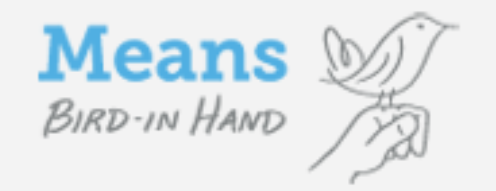 Wenn erfahrene UnternehmerInnen ein Unternehmen aufbauen, starten sie mit den ihnen zur Verfügung stehenden Mitteln. Sie fragen sich: 
Wer bin ich?
Was weiss ich?
Wen kenne ich?
Dann stellen sie sich vor, was aus den ihnen zur Verfügung stehenden Mitteln entstehen könnte und beginnen zu handeln.
Quelle: Society for Effectual Action. (2018). Bird in Hand Principle. https://www.effectuation.org/?page_id=4055&principle=bird-in-hand
7
Effectuation: Das «Spatz-in-der-Hand-Prinzip»
 Ideen für die Integration im Rahmen von myidea
Beispiele
Ideengenerierung unter Berücksichtigung der Stärken und Ressourcen der Lernenden. Die Ideengenerierungsmethode «Die eigenen Stärken nutzen» setzt hier ebenfalls an.
Auch die Ausgestaltung der Geschäftsidee kann unter Berücksichtigung der Stärken und Ressourcen der Lernenden erfolgen, z. B.
Was wird selbst gemacht? Was erledigen Partner?
Wofür stehe ich? Und wofür steht mein Unternehmen? Im besten Fall fällt beides zusammen.
Erstellen und Testen des Minimum Viable Products (MVP) oder des Prototyps unter Ausnutzung des eigenen Netzwerks, z. B.
Kann der Prototyp im Ausbildungsbetrieb erstellt werden?
Könnte mein Produkt in einem lokalen Geschäft angeboten werden, mit dessen Eigentümerin oder Eigentümer ich befreundet bin?
8
Effectuation: Das «Leistbarer-Verlust-Prinzip»
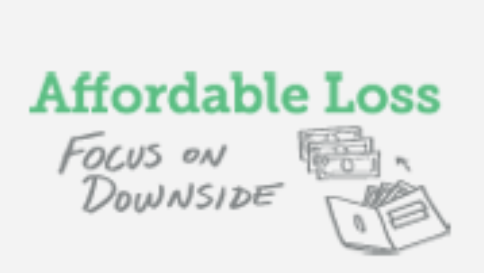 Erfahrene UnternehmerInnen begrenzen ihr Risiko: 
Sie überlegen, wie viel Zeit, Geld und andere Ressourcen sie maximal investieren möchten.
Dies kann jede/r für sich selbst festlegen und damit kontrollieren.
Risiko-Rendite-Berechnungen unter Unsicherheit halten der Realität dagegen meist nicht stand.
Quelle: Society for Effectual Action (2018). Affordable Loss Principle. https://www.effectuation.org/?page_id=4055&principle=affordable-loss
9
Effectuation: Das «Leistbarer-Verlust-Prinzip»
 Ideen für die Integration im Rahmen von myidea
Beispiele
Die Lernenden können sich überlegen, wie viel Zeit und ggf. auch Geld sie während des Programms myidea investieren wollen. Dies kann auch eine kleine Summe sein.
Für die Erstellung eines Minimum Viable Products oder Prototypen kann Geld von Freunden oder der Familie akquiriert werden, um so die Ressourcenbasis zu erhöhen.
10
Effectuation: Das «Limonaden-Prinzip»
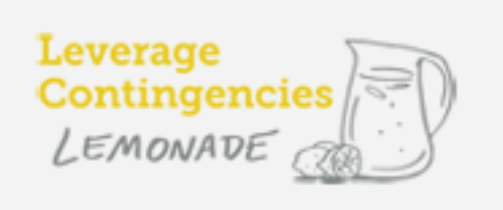 Erfahrene UnternehmerInnen stehen dem Überraschungsfaktor positiv gegenüber und versuchen aus Unerwartetem einen Vorteil zu ziehen. 
Beispiel: In vermeintlich schlechten Nachrichten können hilfreiche Hinweise enthalten sein. Wenn KundInnen etwas kritisieren, stecken darin möglicherweise Hinweise auf die eigentlichen Kundenbedürfnisse.
Gerade wenn man sich noch nicht auf einen ganz bestimmten Zielmarkt oder eine ganz bestimmte Idee festlegt, kann man sich eher auf Unvorhergesehenes einlassen.
Quelle: Society for Effectual Action (2018). Lemonade Principle. https://www.effectuation.org/?page_id=4055&principle=lemonade
11
Effectuation: Das «Limonaden-Prinzip»
 Ideen für die Integration im Rahmen von myidea
Beispiele
Wenn Lernende negatives Feedback erhalten, können sie sich fragen, welche Botschaften darin enthalten sind: Was sagen die Rückmeldungen darüber aus, was KundInnen eigentlich haben möchten?  Dies kann auch im Unterricht thematisiert werden. 
Es kann passieren, dass die Deckungsbeitragsrechnung und die Break-Even-Analyse den Lernenden vor Augen führen, dass die Rechnung eben nicht «aufgeht». Lernende können sich fragen, was sie tun können, damit die Herstellungskosten massiv gesenkt werden? Oder wie können sie mit anderen Mitteln einen vergleichbaren Wert für ihre Zielgruppe schaffen?
	Tipp: «Fall in love with the problem, not the solution.»
12
Effectuation: Das «Flickenteppich-Prinzip»
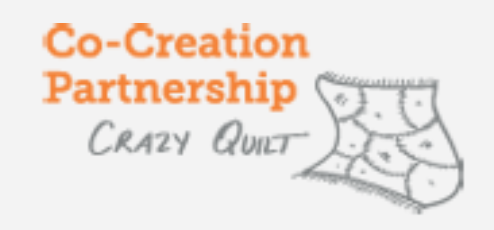 Erfahrene UnternehmerInnen legen ihren Fokus auf den Aufbau von Partnerschaften und nicht auf das Überbieten der Konkurrenz. Partnerunternehmen können Zeit, Geld oder andere Ressourcen zur Verfügung stellen und mithelfen, die unternehmerische Idee weiterzuentwickeln. 

Letztlich verändert sich mit jeder neuen Partnerschaft die Ressourcenbasis und damit auch die Möglichkeiten für die weitere Unternehmensentwicklung.
Quelle: Society for Effectual Action (2018). Crazy Quilt Principle. https://www.effectuation.org/?page_id=4055&principle=crazy-quilts
13
Effectuation: Das «Flickenteppich-Prinzip»
 Ideen für die Integration im Rahmen von myidea
Beispiele
Lernende können bewusst mit Personen oder Unternehmen Kontakt aufnehmen, die in einem ähnlichen Gebiet agieren, um herauszufinden, wie etwaige Partnerschaften aussehen könnten. Auch wenn diese Überlegungen «nur» fiktiv sind, sollten die Lernenden erkennen, dass sich durch jede neue mögliche Partnerschaft die Ausgangsressourcen und damit die Möglichkeiten zur Weiterentwicklung der unternehmerischen Gelegenheit verändern.
Lernende können erste Erfahrungen mit sogenannten «Pre-Commitments» (Vorverpflichtungen) sammeln. Beispiel: Wenn das Team in der Lage ist das Produkt tatsächlich in einer ersten Version zu erstellen: Wer ist bereit es zu einem bestimmten Preis zu kaufen?
14
Das übergreifende Effectuation-Prinzip: «Pilot-im-Flugzeug-Prinzip»
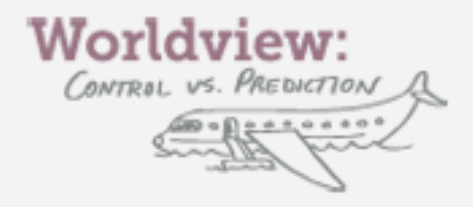 Beim Effectuation-Ansatz geht man davon aus, dass die Zukunft nicht festgelegt ist und nicht vorausgesagt werden kann. Zukunft wird gestaltet.
Daher konzentrieren sich erfahrene EntrepreneurInnen auf Aktivitäten, die sie kontrollieren können. 
Alle vier genannten Prinzipien zielen genau darauf ab: Das zu kontrollieren, was sich tatsächlich kontrollieren lässt, beispielsweise den konkreten nächsten Schritt oder das Festlegen eines maximalen eigenen Investments.
Quelle: Society for Effectual Action (2018). https://www.effectuation.org/?page_id=207
15
Der Prozess: Kausale Logik
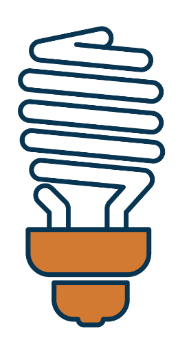 Ressourcen akquirieren
Entscheiden
Handeln
Analysieren
Planen
«Kausale Logik beginnt bei Ideen über die Zukunft. Die Idee ist der Kontext für Analyse und Vorhersagen der Zukunft. Gute Analysen sind die Voraussetzung für die Positionierung eines Vorhabens: Was genau möchte ich für wen genau umsetzen? Dann wird geplant, wie sich das Vorhaben optimal umsetzen lässt. Das Ergebnis der Planung sind Ressourcen, die zur Umsetzung des Vorhabens benötigt werden. Kann man die Ressourcen bereitstellen, wird das Vorhaben laut Plan umgesetzt. Der Ablauf: Denken, denken, denken, handeln.»
Quelle: Effectuation Forschung & Praxis. (o. J.). Effectuation – was ist das? https://www.effectuation.at/ueber-effectuation/prinzipien-und-prozess/
16
Der Prozess: Effectuation
Neue Mittel (mehr Ressourcen)
Neue 
Mittel
Alternativen
Wer bin ich?
Was weiss ich?
Wen kenne ich?
Vorhaben exponieren
Vereinbarung eingehen
Was kann ich TUN?
Neue 
Ziele
Neue Richtung (Ziele konvergieren)
nach Sarasvathy & Dew (2005)
etwas Neues entsteht
«Effectuation beginnt bei einem beliebigen Anlass zum Handeln und dem Blick auf vorhandene Mittel. Was kann ich mit den vorhandenen Mitteln sofort tun? Handeln bedeutet, seine noch vagen Vorhaben zu exponieren und andere zu finden, die bereit sind, mitzumachen. Wer ins Boot kommt, bringt weitere Mittel ein und beeinflusst die Zielrichtung des Vorhabens. Mit jedem neuen Partner erweitern sich die Möglichkeiten zum Handeln. Über jeden Zyklus werden aber auch die Ziele klarer. Über mehrere Runden wird so das Neue kreiert: Produkte, Dienstleistungen, Firmen, Märkte oder – ganz allgemein – neue Problemlösungen. Der Ablauf: Denken, handeln, denken, handeln …»
Quelle: Effectuation Forschung & Praxis. (o. J.). Effectuation – was ist das? https://www.effectuation.at/ueber-effectuation/prinzipien-und-prozess/
17